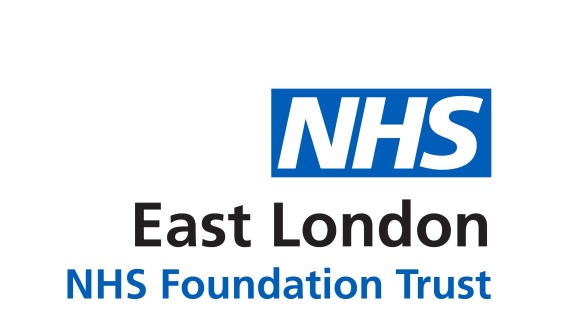 Primary Care Directorate 2021/22 Annual Plan Implementation 
Outstanding General Practice at ELFT

JUNE UPDATE
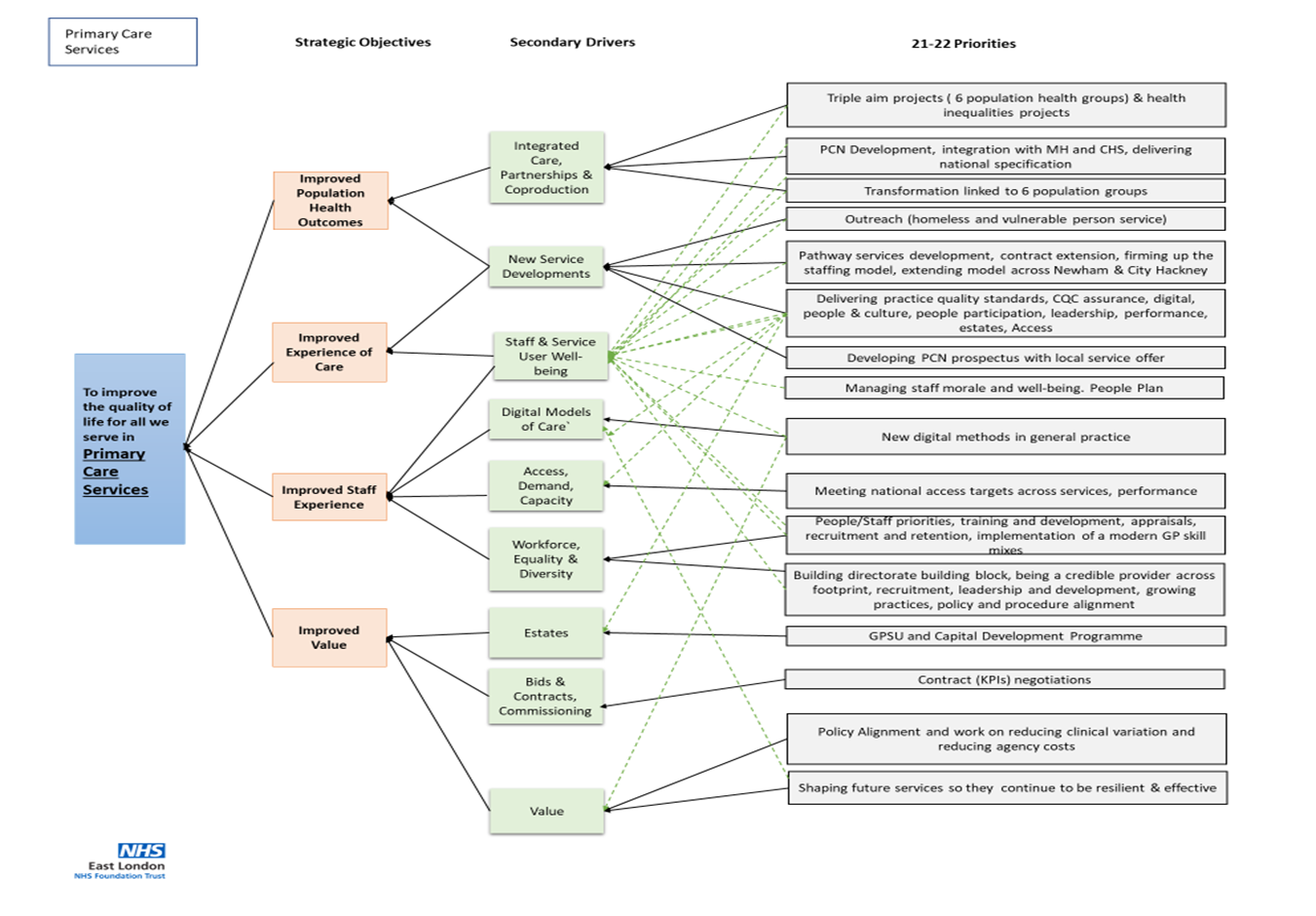 Last updated on 12 July 2021 by Marina Muirhead
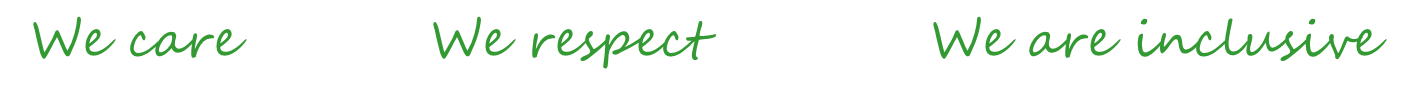 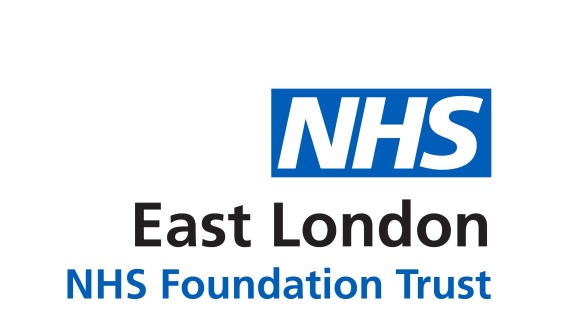 Our mission - Improve the quality of life for all that we serve
Aim 1 – Improved Population Health, pages 4 to 11
Aim 2 – Improve experience of care, pages 12 to 14
Aim 3 – Improve staff experience, pages 15 to 17
Aim 4 – Improve Value pages, 18 to 20

This implementation plan will be owned and monitored via the DMT.
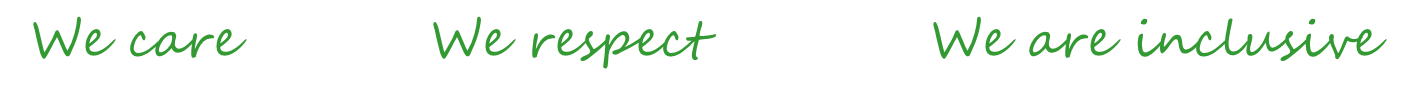 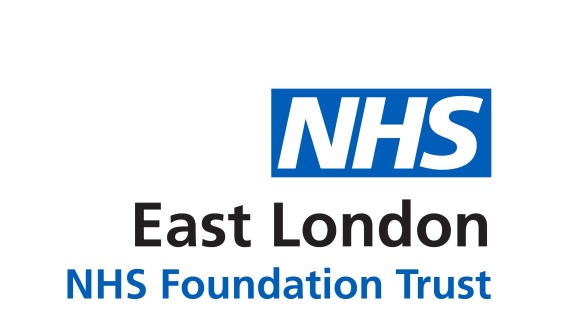 PC Directorate: Our 21/22 Annual Plan 
Building and transforming
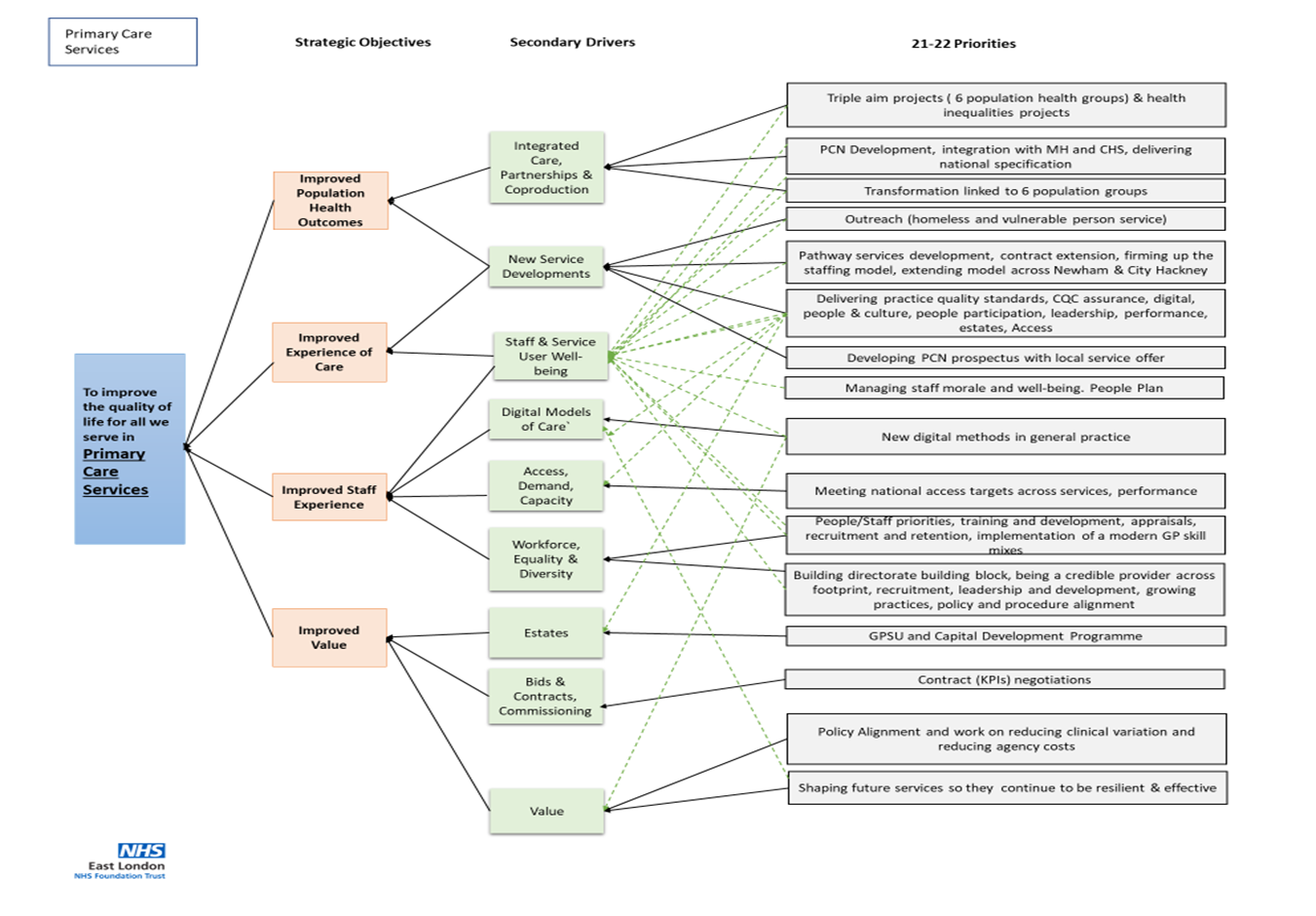 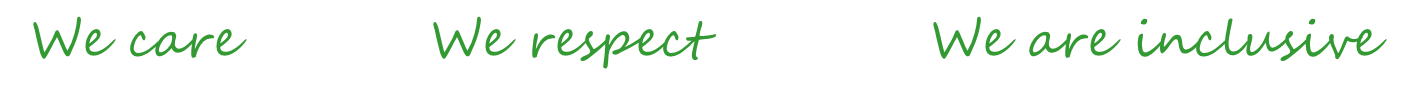 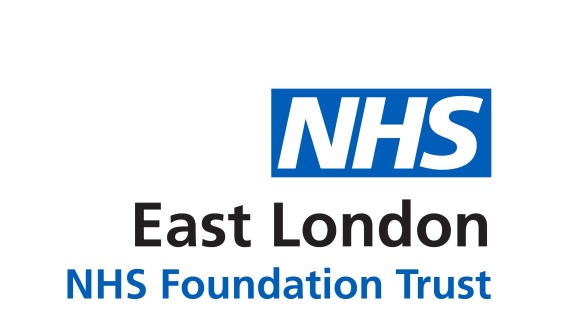 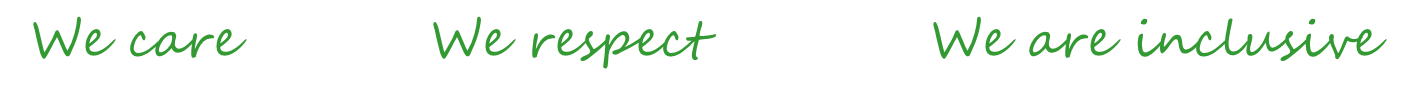 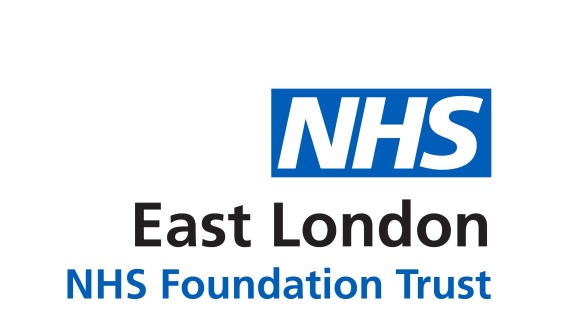 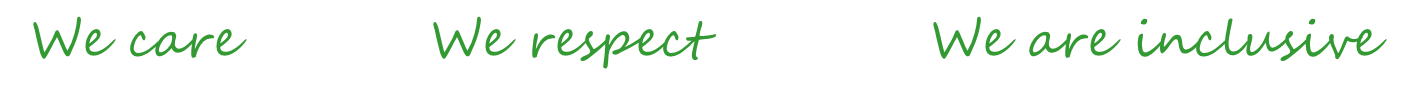 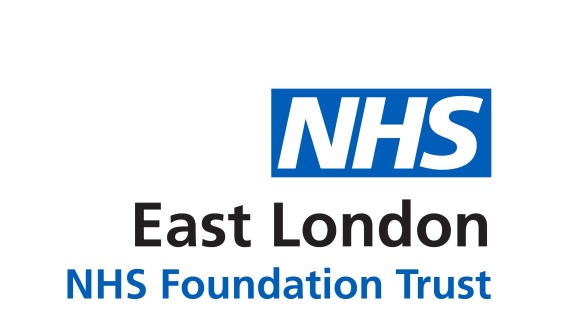 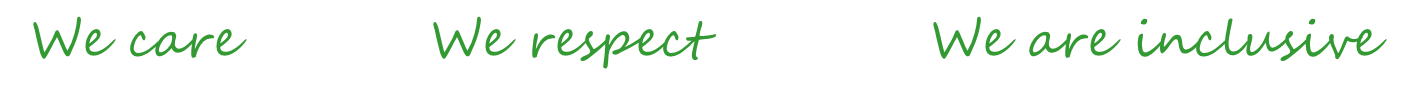 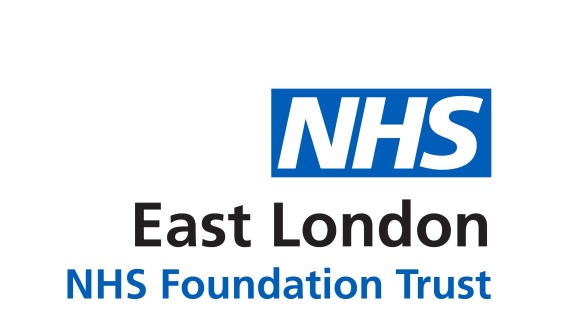 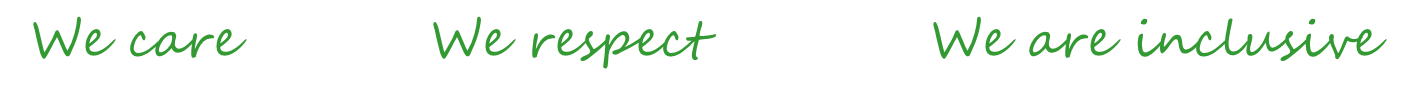 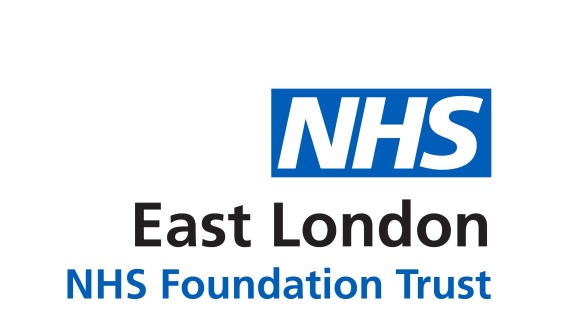 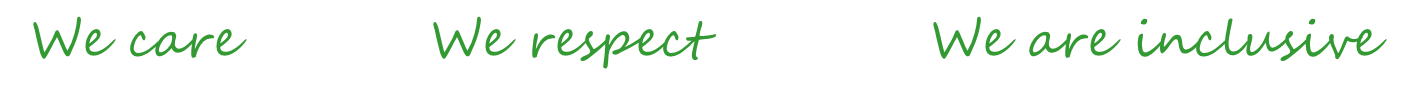 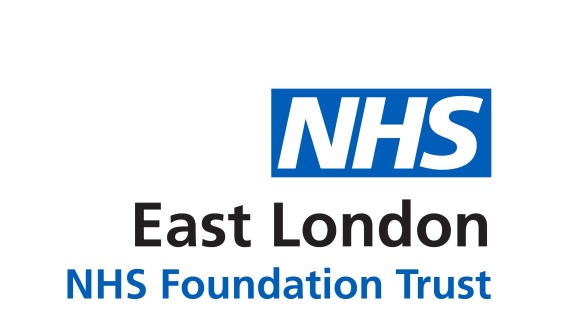 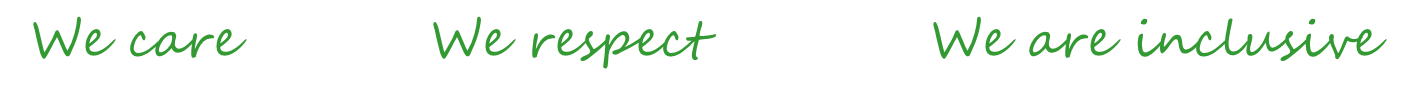 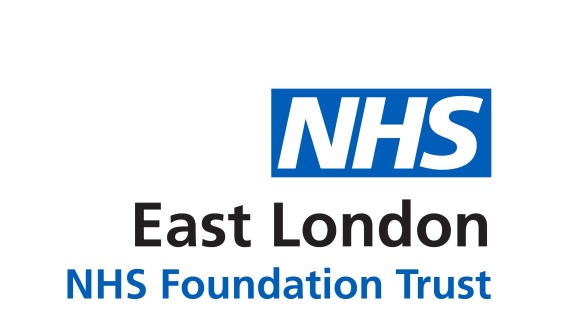 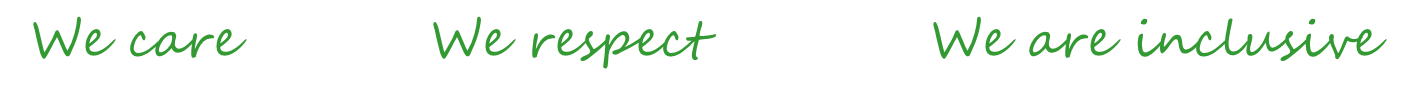 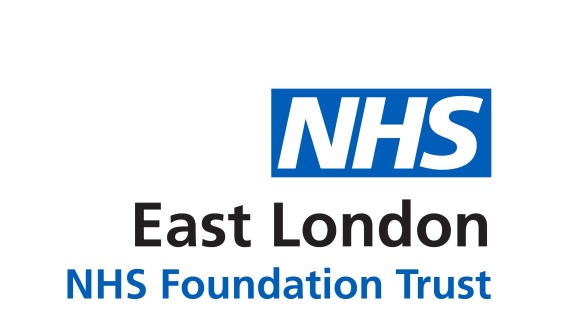 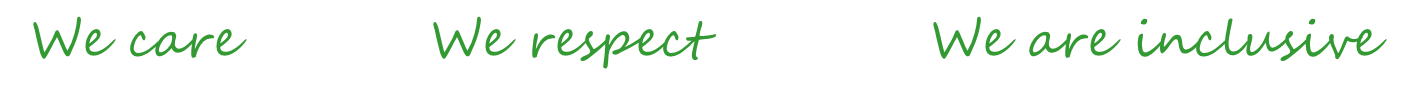 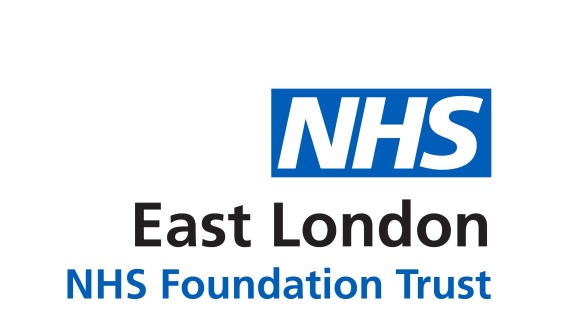 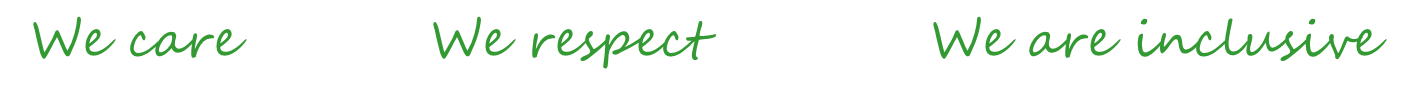 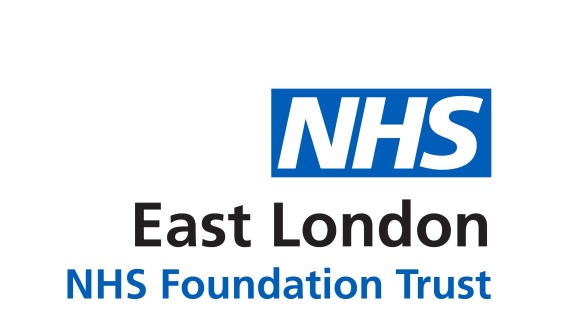 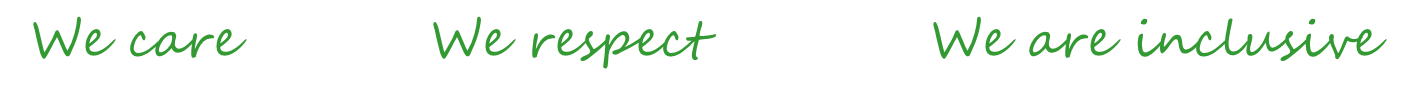 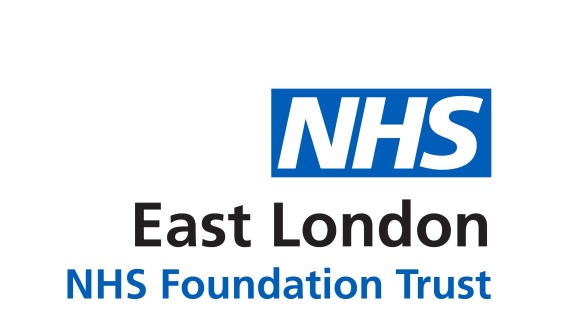 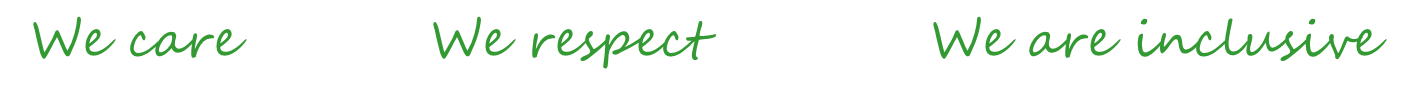 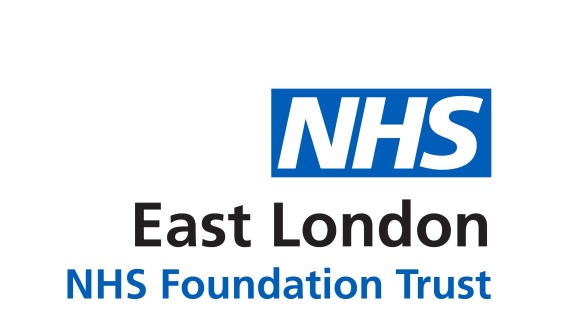 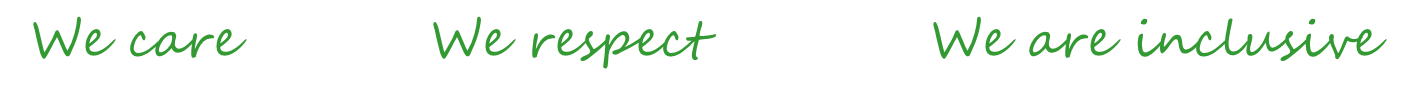 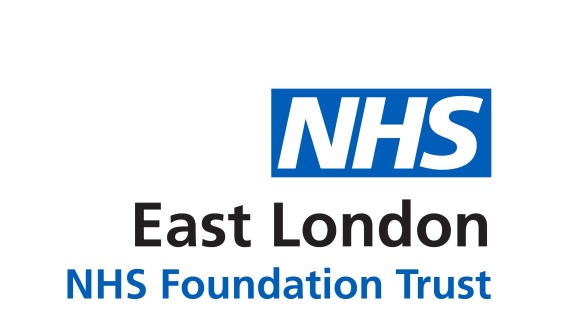 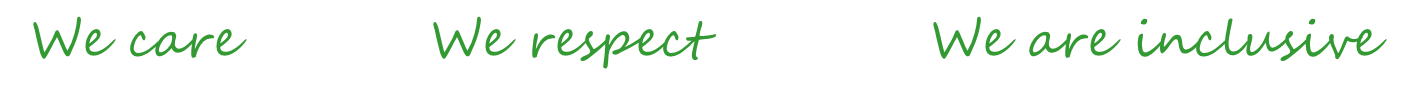 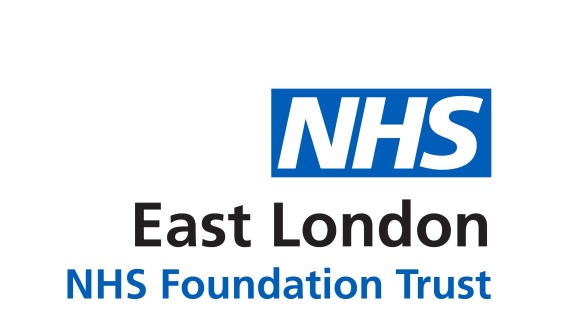 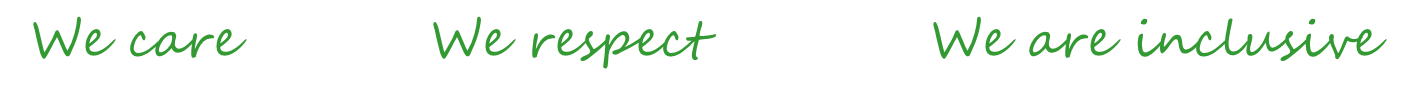 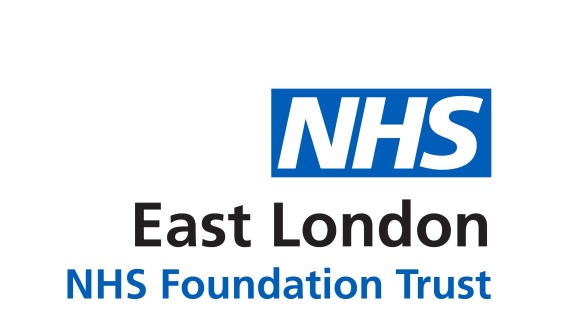 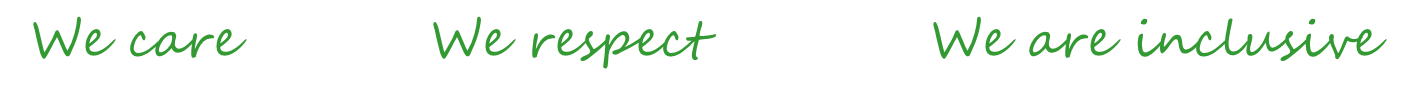 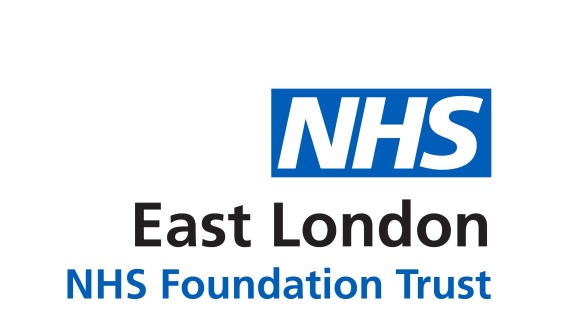 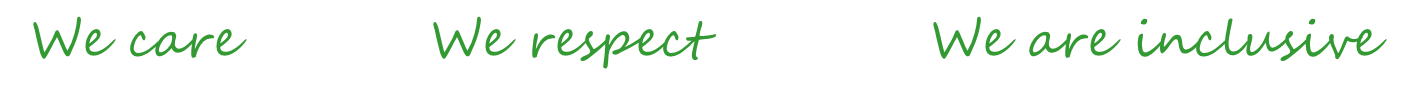 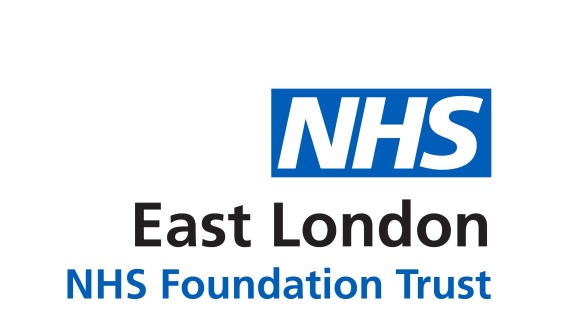 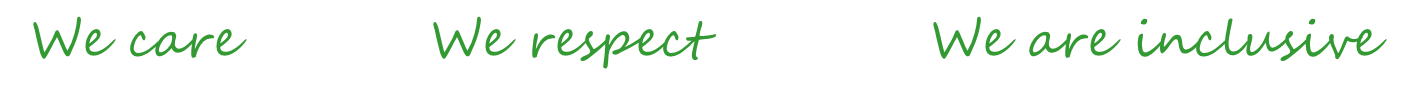 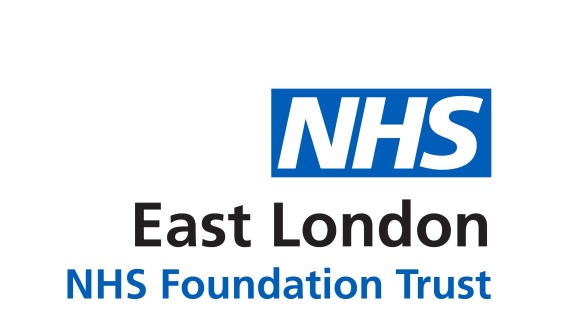 References
NHS Digital: General practice data hub a collection of interactive dashboards relating to general practice in England
https://digital.nhs.uk/data-and-information/data-tools-and-services/data-services/general-practice-data-hub

NHS Digital: Payments to General Practice - England, 2019/20
https://digital.nhs.uk/data-and-information/publications/statistical/nhs-payments-to-general-practice/england-2019-20

NHS England and the BMA: Investment and evolution: A five-year framework for GP contract reform to implement The NHS Long Term Plan 
https://www.england.nhs.uk/wp-content/uploads/2019/01/gp-contract-2019.pdf

The Long Term Plan
https://www.longtermplan.nhs.uk/

NHS England, 10 high impact actions to release time to care in General Practice
https://www.england.nhs.uk/gp/gpfv/redesign/gpdp/

NHS England, Releasing time to care in General Practice
https://www.england.nhs.uk/gp/gpfv/redesign/gpdp/releasing-time/

NHS England, Building capability for improvement in General Practice, the national offer to General Practice 
https://www.england.nhs.uk/gp/gpfv/redesign/gpdp/capability/
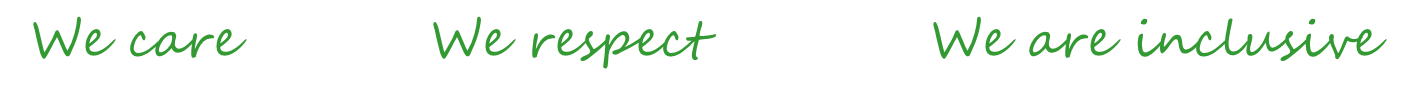